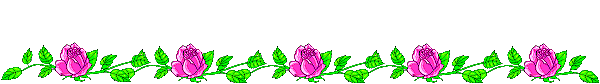 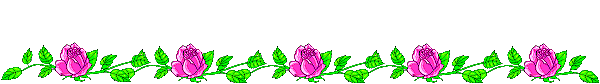 BÀI 17. THỜI TIẾT VÀ KHÍ HẬU BIẾN ĐỔI KHÍ HẬU
Tình huống
BÀI 17 : THỜI TIẾT VÀ KHÍ HẬU
1. Thời tiết và khí hậu:
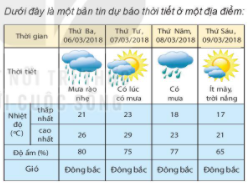 a. Thời tiết:
-Thời tiết : 
+ Là biểu hiện của các hiện tượng khí tượng như mây , mưa, sấm, chớp,…xảy ra trong một thời gian ngắn, ở một địa điểm cụ thể.
+ Đặc điểm : Luôn thay đổi
THỜI GIAN                             ĐẶC ĐIỂM THỜI TIẾT
Thứ ba
Mưa rào nhẹ,nhiệt độ từ 21-26 độ,độ ẩm 80%,có gió Đông Bắc thổi
Thứ tư
Có lúc có mưa, nhiệt độ từ 23-29 độ,độ ẩm 75%,có gió Đ. Bắc thổi,
Thứ năm
Có mưa,nhiệt độ từ 18-23 độ,độ ẩm 77%,có gió Đông Bắc thổi
Thứ sáu
Ít mây,trời nắng,nhiệt độ từ 17-21 độ,độ ẩm 65%,có gió Đ.Bắc thổi
BÀI 17 : THỜI TIẾT VÀ KHÍ HẬU
1. Thời tiết và khí hậu:
a. Thời tiết:
+ Là biểu hiện của các hiện tượng khí tượng như mây , mưa, sấm, chớp,…xảy ra trong một thời gian ngắn, ở một địa điểm cụ thể
* BẢNG SỐ LIỆU NHIỆT ĐỘ TRUNG BÌNH Ở HÀ NỘI (PHÍA BẮC)
+ Đặc điểm : luôn thay đổi
* BẢNG SỐ LIỆU NHIỆT ĐỘ TRUNG BÌNH Ở CÀ MAU (PHÍA NAM)
b. Khí hậu
+ Là sự lặp đi lặp lại tình hình thời tiết ở một địa phương trong một thời gian dài.
+  Có tính quy luật
BÀI 17: THỜI TIẾT VÀ KHÍ HẬU
1. Thời tiết và khí hậu:
So sánh sự khác nhau thời tiết và khí hậu?
a. Thời tiết:
+ Là biểu hiện của các hiện tượng khí tượng như mây , mưa, sấm, chớp,…xảy ra trong một thời gian ngắn, ở một địa điểm cụ thể
Diễn ra trong thời gian ngắn
Diễn ra trong khoảng thời gian dài
Rộng
Nhỏ
+ Đặc điểm : luôn thay đổi
ổn định, lặp đi lặp lại
b. Khí hậu
Luôn thay đổi
+ Là sự lặp đi lặp lại tình hình thời tiết ở một địa phương trong một thời gian dài.
+ Có tính qui luật
BÀI 17 : THỜI TIẾT VÀ KHÍ HẬU
1. Thời tiết và khí hậu:
a. Thời tiết:
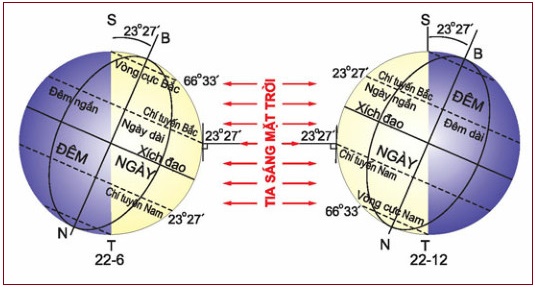 b. Khí hậu
2. Các đới khí hậu trên Trái Đất :
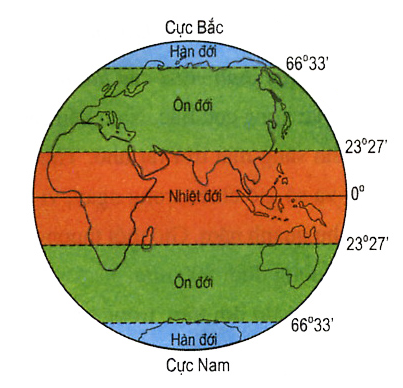 Cực Bắc
2 Đới ôn hòa 
( đới ôn đới)
2 Đới lạnh 
( hàn đới)
Đới nhiệt đới 
( đới nóng)
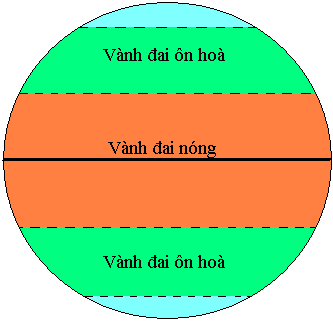 Vành đai lạnh
66033’B
Từ 66033’B -900B;   
 Từ 66033’N -900N
Từ 23027’B -660 33’B; 
 Từ 23027’N- 66033’N.
23027’B
Từ 23027’B  đến 23027’N
GIỚI HẠN
00
-Lớn.
- Thời gian: chênh nhau ít
GÓC CHIẾU SÁNG VÀ THỜI GIAN CHIẾU SÁNG
-Nhỏ.
Thời gian: chênh 
nhau nhiều
chênh nhau nhiều
23027’N
66033’N
Vành đai lạnh
Hình : Các đới khí hậu
Cực Nam
BÀI 17: THỜI TIẾT VÀ KHÍ HẬU
1. Thời tiết và khí hậu:
a. Thời tiết:
b. Khí hậu
2. Các đới khí hậu trên Trái Đất :
HOẠT ĐỘNG THẢO LUẬN
Thảo luận nhóm: 3 nhóm
               Thời gian: 5 phút
 Nhóm 1 : Đặc điểm khí hậu của đới nóng.
 Nhóm 2: Đặc điểm khí hậu của đới ôn hoà.
 Nhóm 3: Đặc điểm khí hậu của đới lạnh.
2 Đới ôn hòa 
( đới ôn đới)
2 Đới lạnh 
( hàn đới)
Đới nhiệt đới 
( đới nóng)
Từ 23027’B -660 33’B; 
 Từ 23027’N-66033’N.
Từ 66033’B -> 900B;   
 Từ 66033’N -> 900N
GIỚI HẠN
Từ 23027’B 
Đến 23027’N
GÓC CHIẾU SÁNG VÀ THỜI GIAN CHIẾU SÁNG
-Nhỏ.
Thời gian: chênh 
nhau nhiều
-Lớn.
- Thời gian: chênh nhau ít
chênh nhau nhiều
BÀI 17: THỜI TIẾT VÀ KHÍ HẬU
TÊN ĐỚI KHÍ HẬU
ĐỚI NÓNG
(NHIỆT ĐỚI )
HAI ĐỚI LẠNH
(HÀN ĐỚI)
HAI ĐỚI ÔN HOÀ
(ÔN ĐỚI )
ĐẶC ĐIỂM
Từ 66033’B -> 900B;   
 Từ 66033’N -> 900N
Từ 23027’B -> 660 33’B; 
  Từ 23027’N-> 66033’N.
VỊ TRÍ
Từ 23027’B -> 23027’N
GÓC CHIẾU SÁNG VÀ
 THỜI GIAN CHIẾU 
SÁNG CỦA MẶT TRỜI
- Lớn.
- Thời gian: chênh nhau ít
chênh nhau nhiều
-Nhỏ.
Thời gian: chênh 
nhau nhiều
Khí hậu giá lạnh,
có băng tuyết phủ 
quanh năm.
Nhiệt độ trung bình.
Có 4 mùa rõ rệt
Nóng quanh năm
NHIỆT ĐỘ
ĐẶC 

ĐIỂM

KHÍ

HẬU
Đông cực
Tín phong
Tây ôn đới
GIÓ
LƯỢNG 
MƯA
TB  NĂM
Từ 1000 mm –>
   trên 2000 mm
Từ 500 mm –>
1000 mm
Dưới 500 mm
BÀI 17: THỜI TIẾT VÀ KHÍ HẬU
1. Thời tiết và khí hậu:
ĐỚI LẠNH
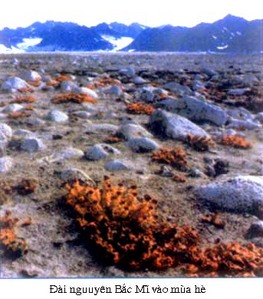 a. Thời tiết:
b. Khí hậu
2. Các đới khí hậu trên Trái Đất :
a. Đới nóng (nhiệt đới)
Giới hạn: Từ 23027’B -> 23027’N.
 Đặc điểm khí hậu: + Nhiệt độ: Nóng quanh năm.
 		    + Lượng mưa:1000-2000mm.
  		    + Gió: Tín phong.
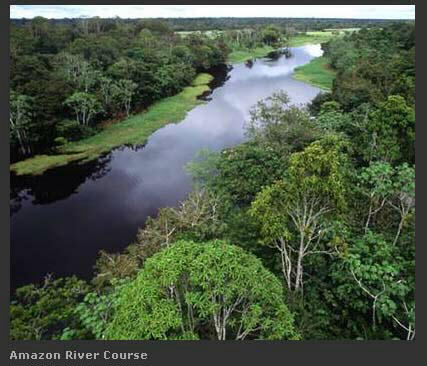 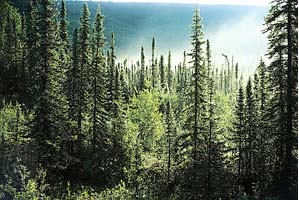 ĐỚI NÓNG
ĐỚI ÔN HÒA
b. Hai đới ôn hòa (ôn đới)
Giới hạn: Từ 23027’B - 660 33’B; 23027’N-66033’N.
 Đặc điểm khí hậu: + Nhiệt độ: Trung bình.
 		    + Lượng mưa: 500-1000mm.
  		    + Gió: Tây ôn đới.
c. Hai đới lạnh (hàn đới)
Rừng Amazôn
Rừng lá kim ( Taiga)
Giới hạn: Từ 66033’B -> 900B; Từ 66033’N -> 900N 
-  Đặc điểm khí hậu: ＋Nhiệt độ: Lạnh quanh năm.		                    + Lượng mưa: dưới 500mm.
 		      + Gió: Đông cực.
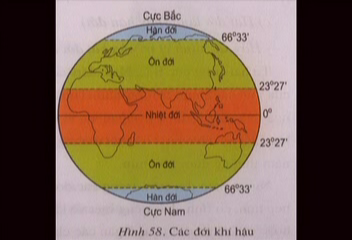 Cận nhiệt đới
Xích đạo ( cận xích đạo )
Việt Nam nằm trong đới khí hậu nào?
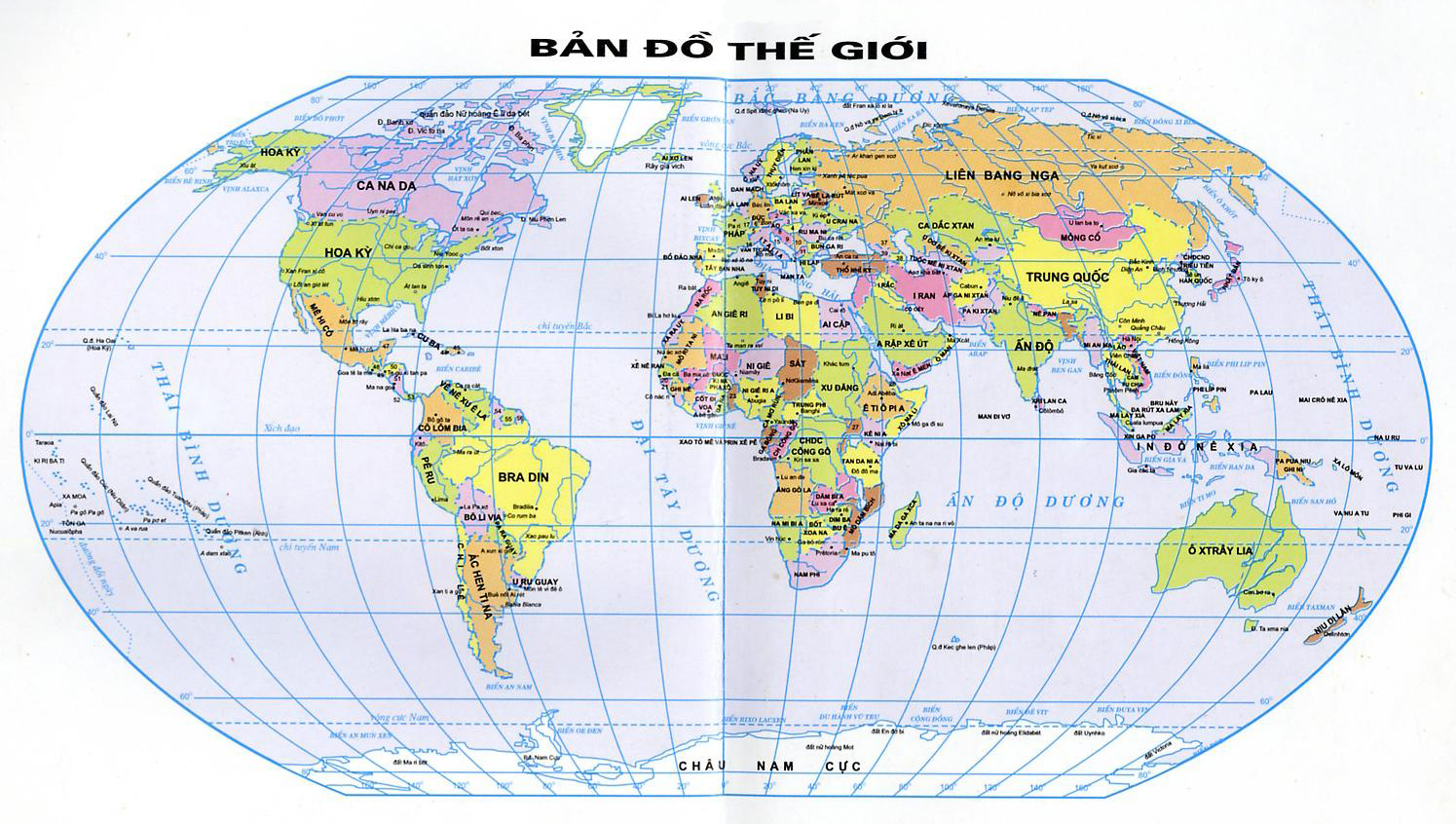 66033’
23027’
00
23027’
66033’
BÀI 17: THỜI TIẾT VÀ KHÍ HẬU
2. Các đới khí hậu trên Trái Đất :
1. Thời tiết và khí hậu:
a. Đới nóng (nhiệt đới)
a. Thời tiết:
Giới hạn: Từ 23027’B -> 23027’N.
 Đặc điểm khí hậu: + Nhiệt độ: Nóng quanh năm.
 		       + Lượng mưa: từ 1000mm đến 2000mm.
  		       + Gió: Tín phong.
-Thời tiết : 
+ Là biểu hiện của các hiện tượng khí tượng như mây , mưa, sấm, chớp,…xảy ra trong một thời gian ngắn, ở một địa điểm cụ thể.
b. Hai đới ôn hòa (ôn đới)
Giới hạn: Từ 23027’B -> 660 33’B; 23027’N-> 66033’N.
 Đặc điểm khí hậu:  + Nhiệt độ: Trung bình.
 		        + Lượng mưa: từ 500mm đến 1000mm.
  		        + Gió: Tây ôn đới.
+ Đặc điểm : Luôn thay đổi
b. Khí hậu
- Khí hậu: là sự lặp đi lặp lại tình hình thời tiết ở một địa phương trong một thời gian dài và trở thành qui luật
c. Hai đới lạnh (hàn đới)
Giới hạn:    Từ 66033’B -> 900B;    Từ 66033’N -> 900N 
-  Đặc điểm khí hậu:   ＋Nhiệt độ: Lạnh quanh năm.
		         + Lượng mưa: dưới 500mm.
 		         + Gió: Đông cực.
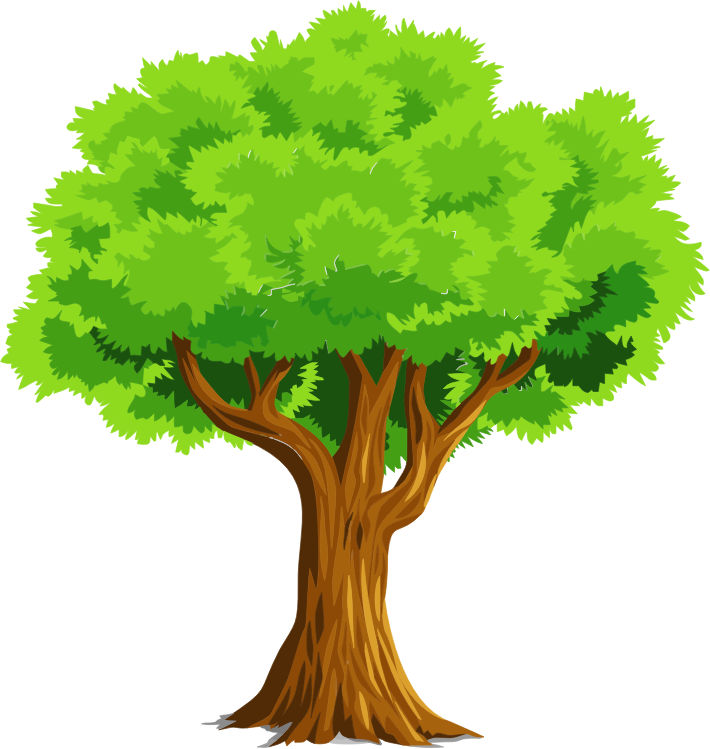 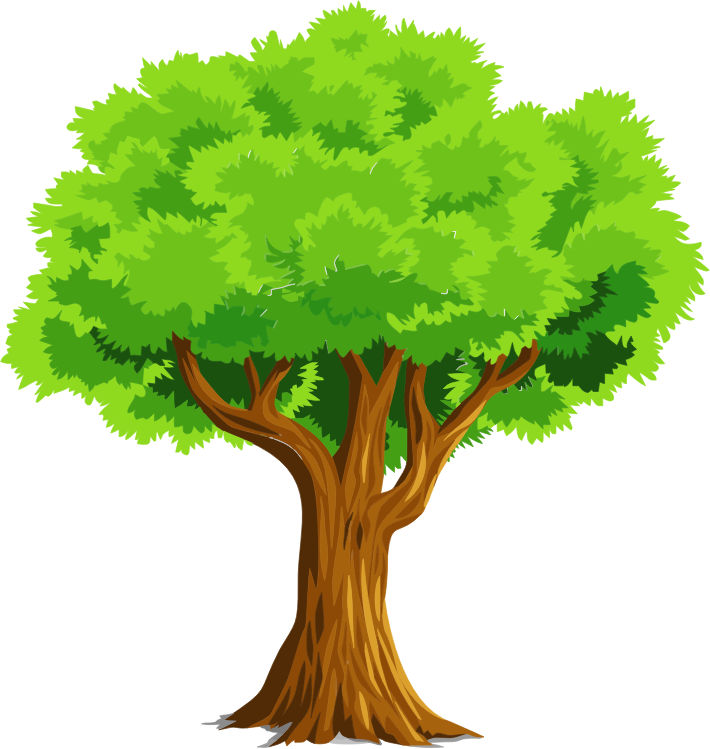 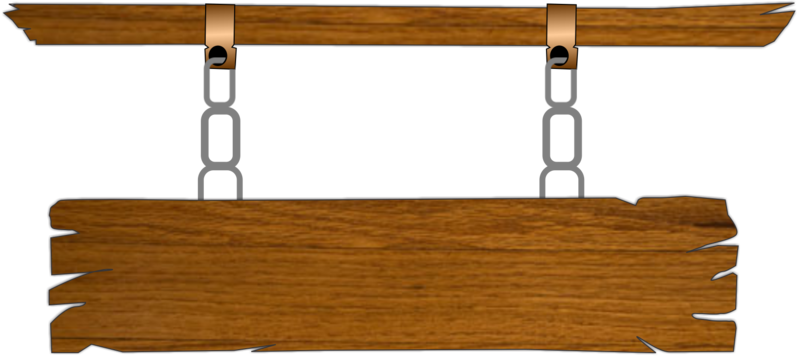 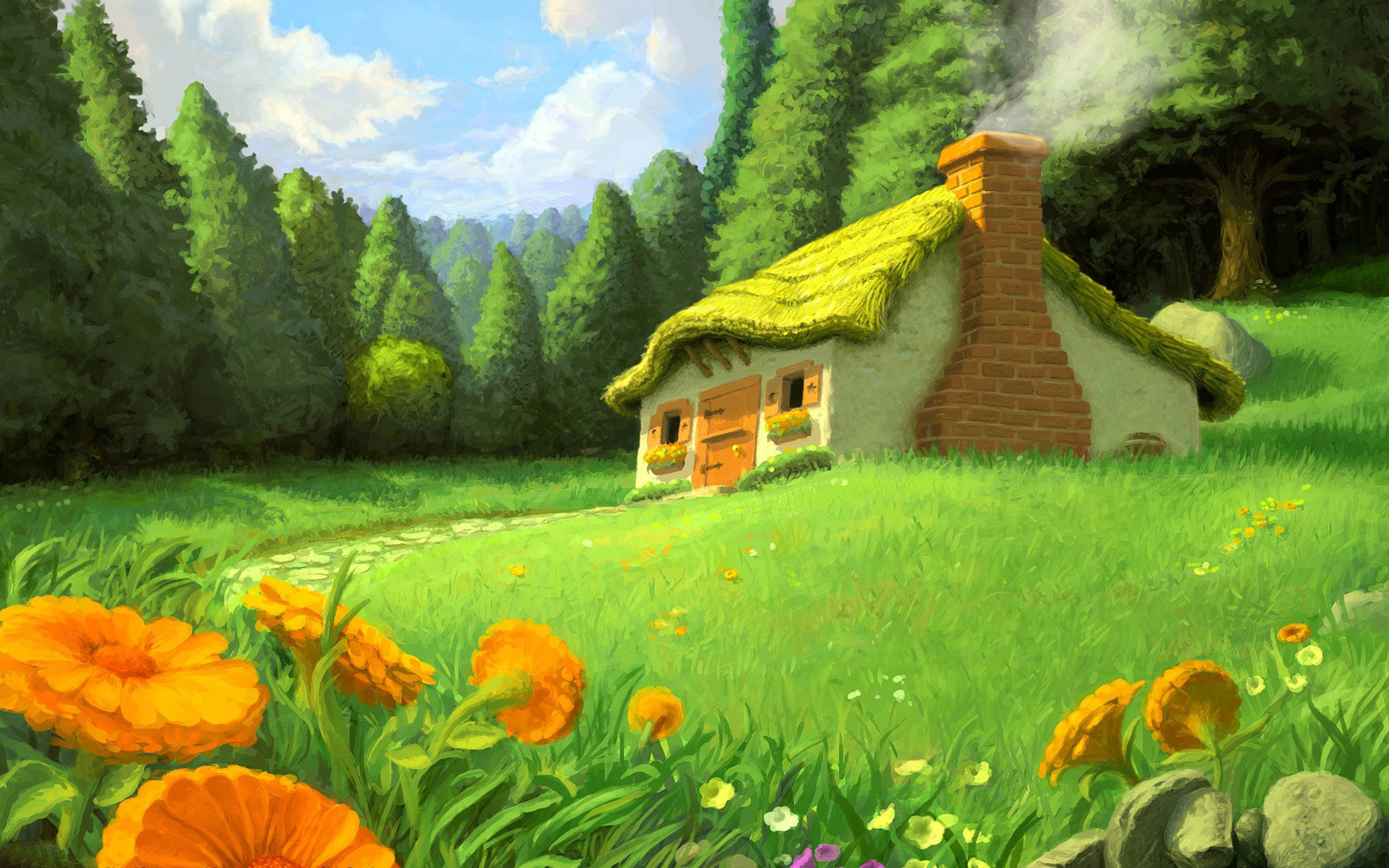 CHƠI TRỐN TÌM 
CÙNG BẠCH TUYẾT VÀ 7 CHÚ LÙN
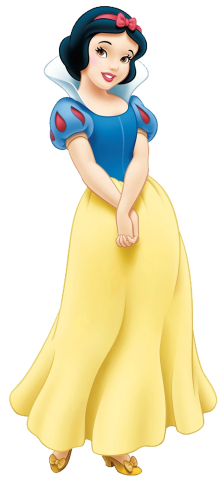 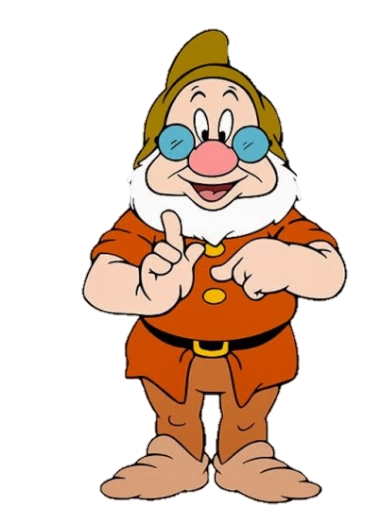 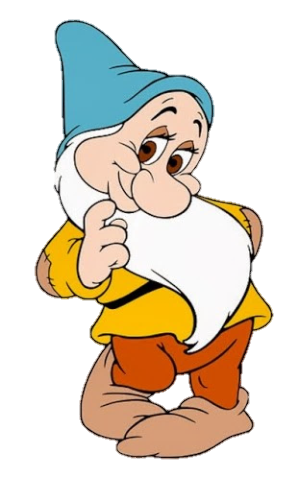 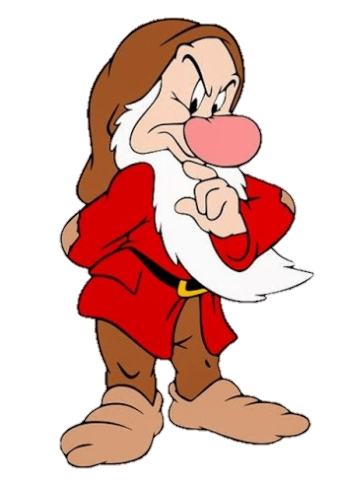 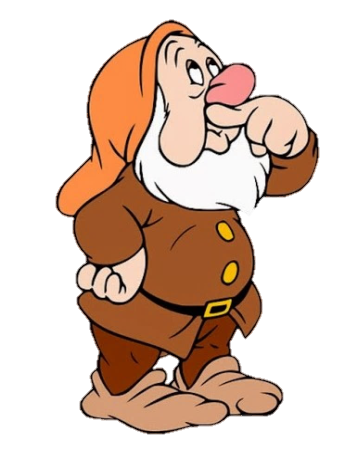 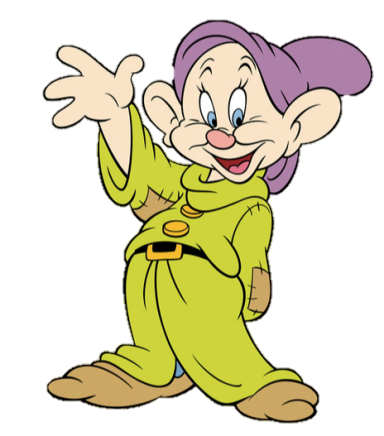 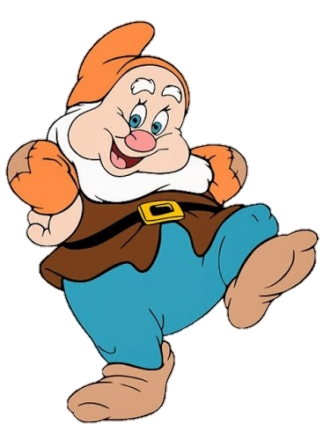 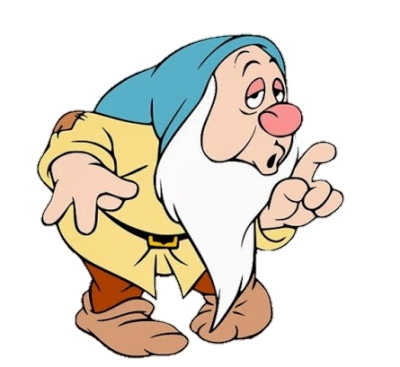 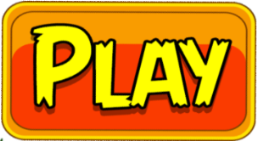 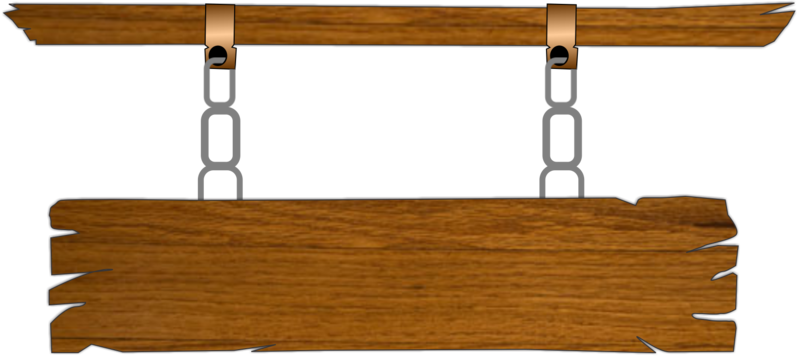 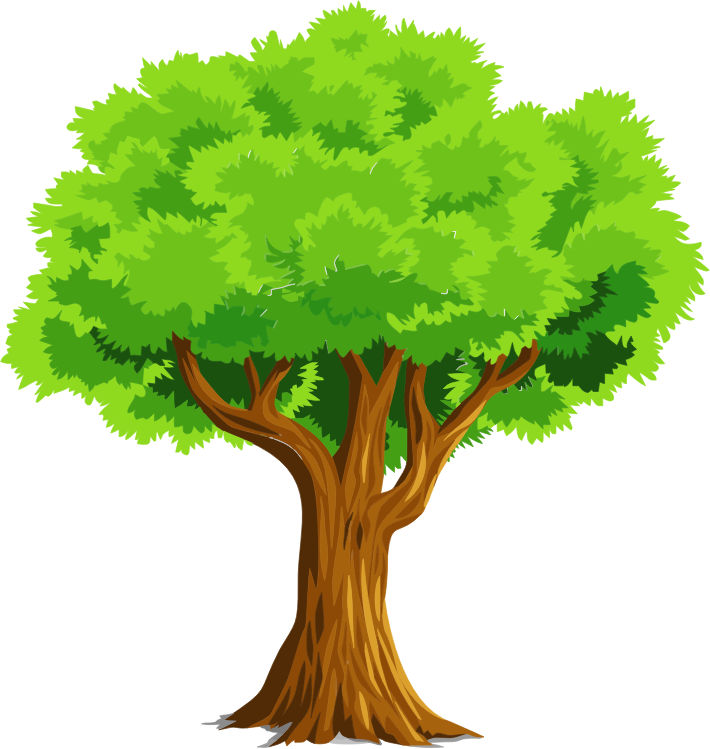 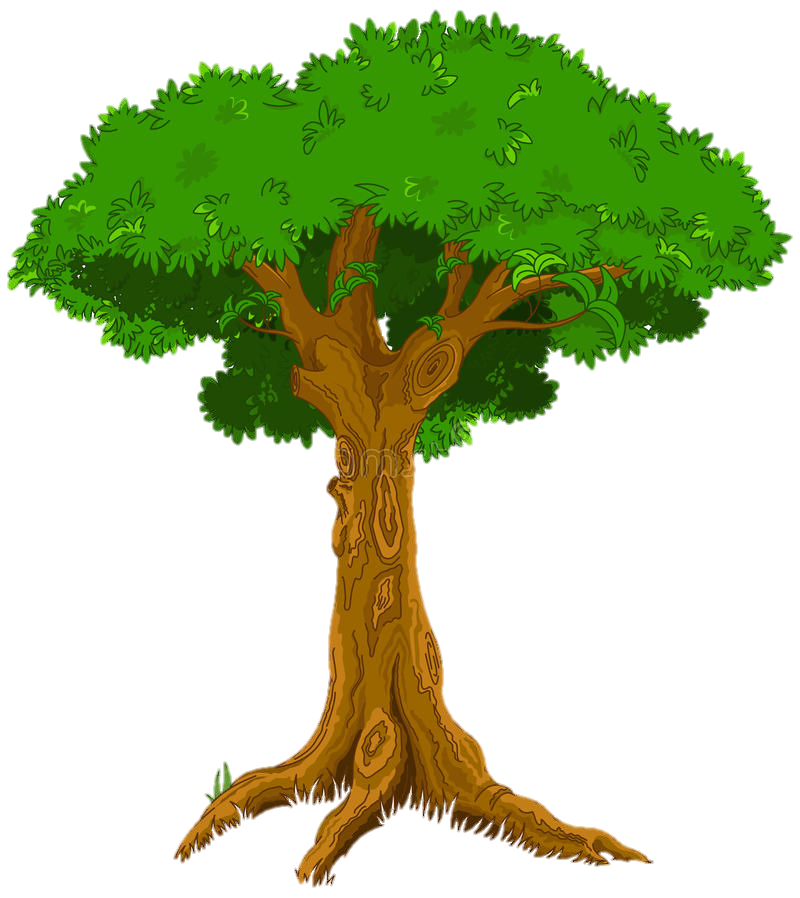 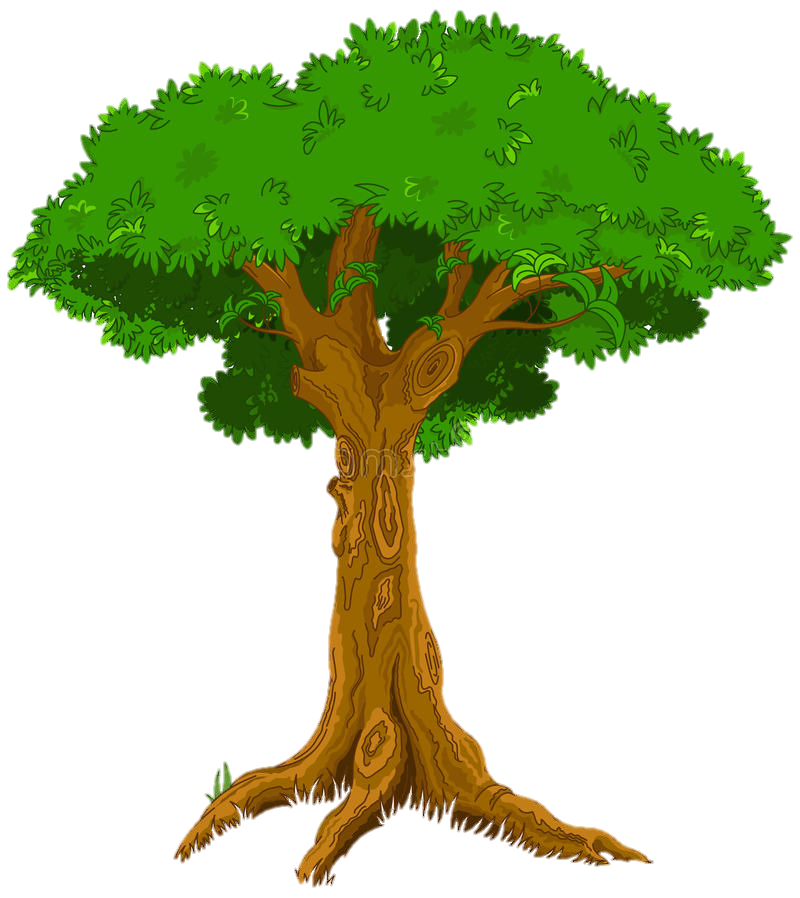 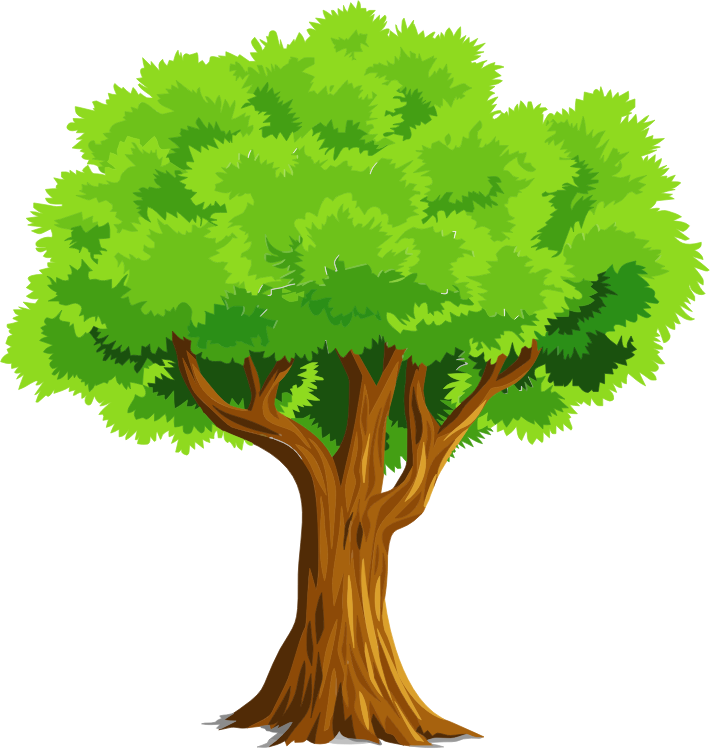 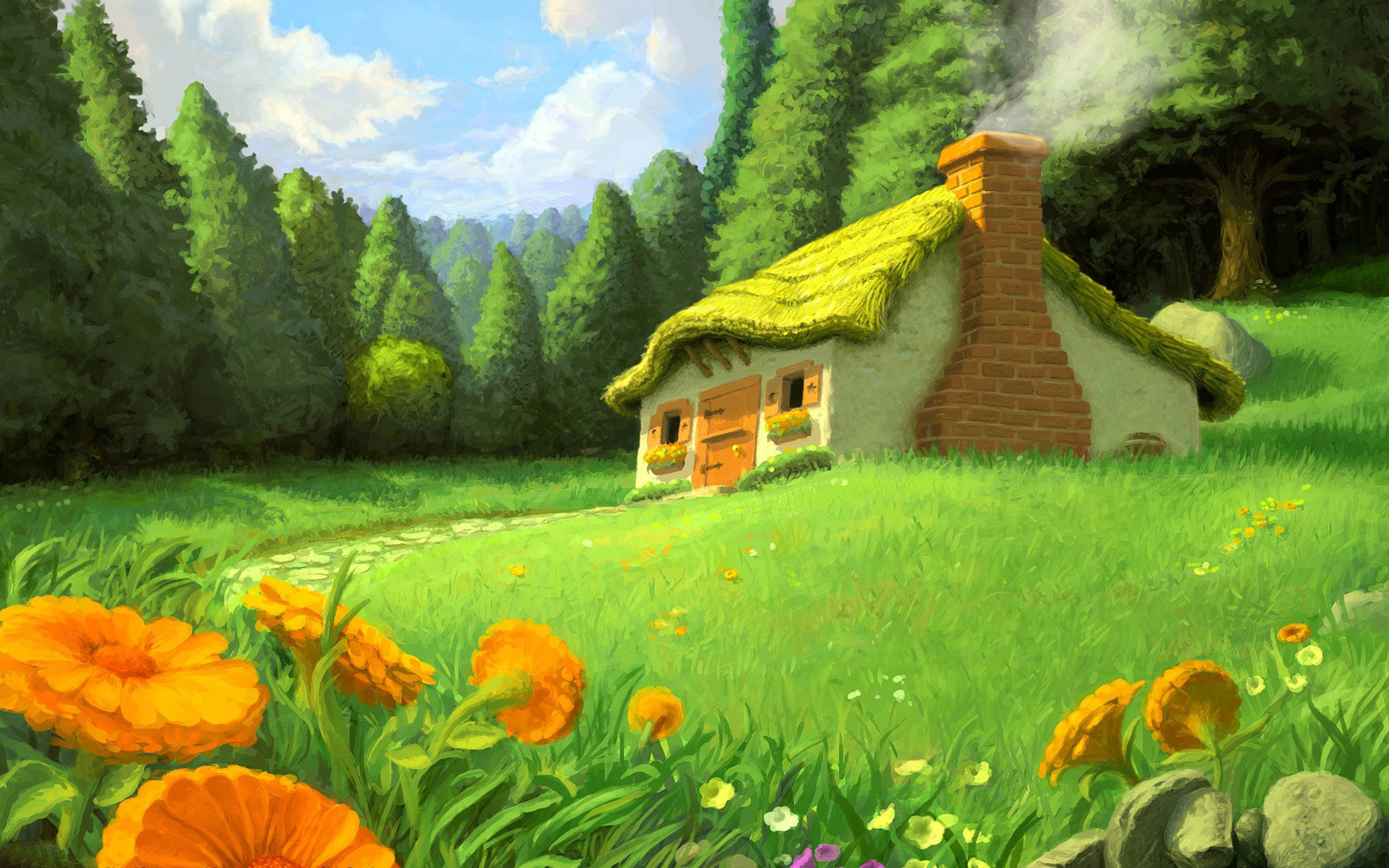 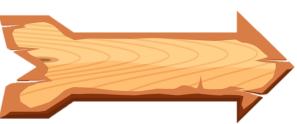 Các yếu tố sử dụng để biểu hiện tình trạng thời tiết là
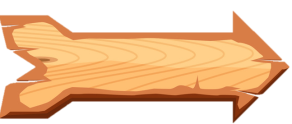 A. nhiệt độ, độ ẩm, khí áp, gió.
D. khí áp, ánh sáng, nhiệt độ, gió.
B. ánh sáng, nhiệt độ, nắng – mưa.
C. nhiệt độ, độ ẩm, nắng – mưa, gió.
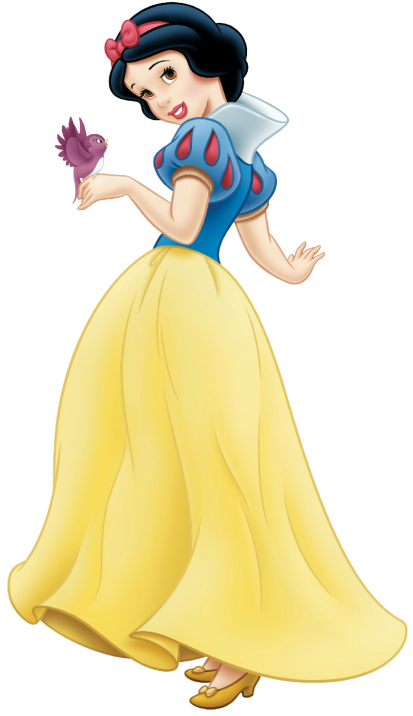 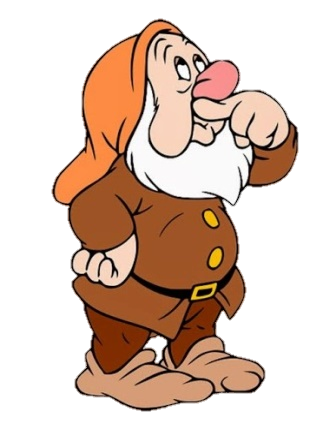 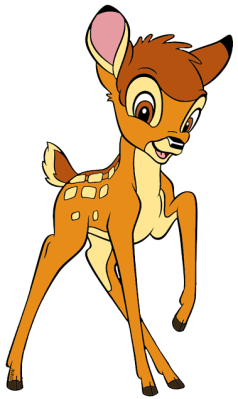 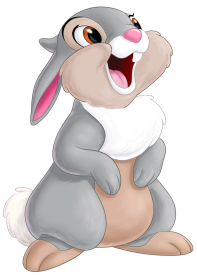 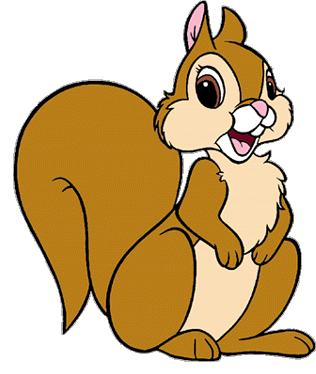 ĐÚNG RỒI
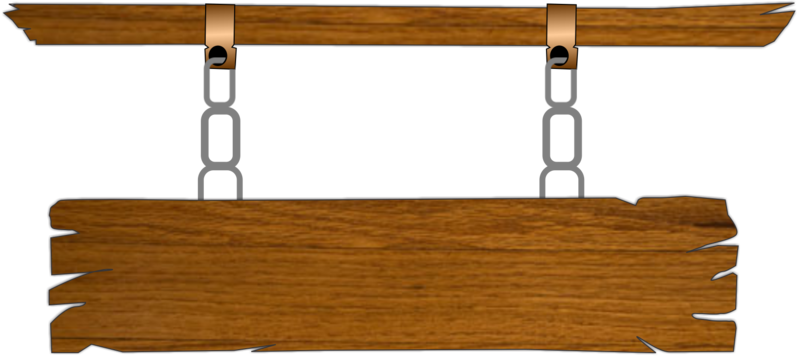 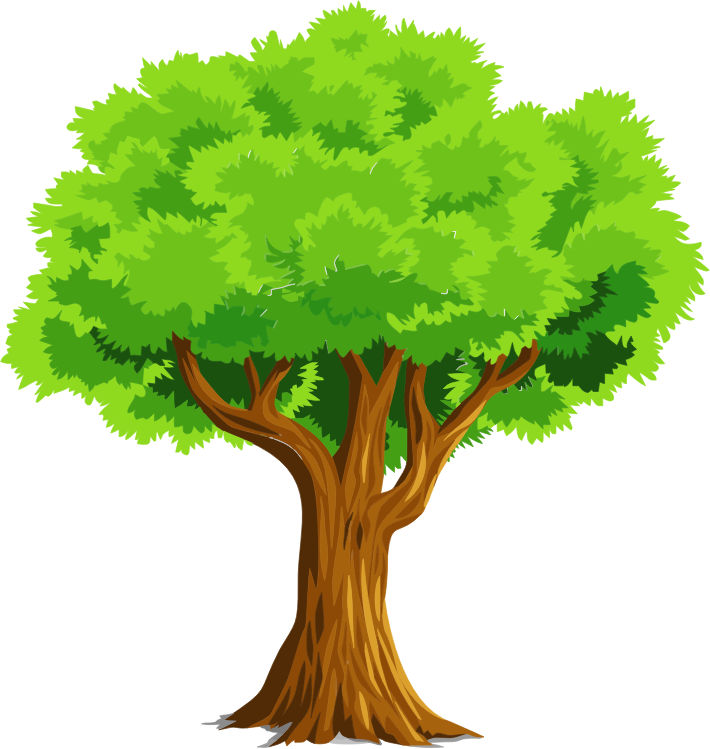 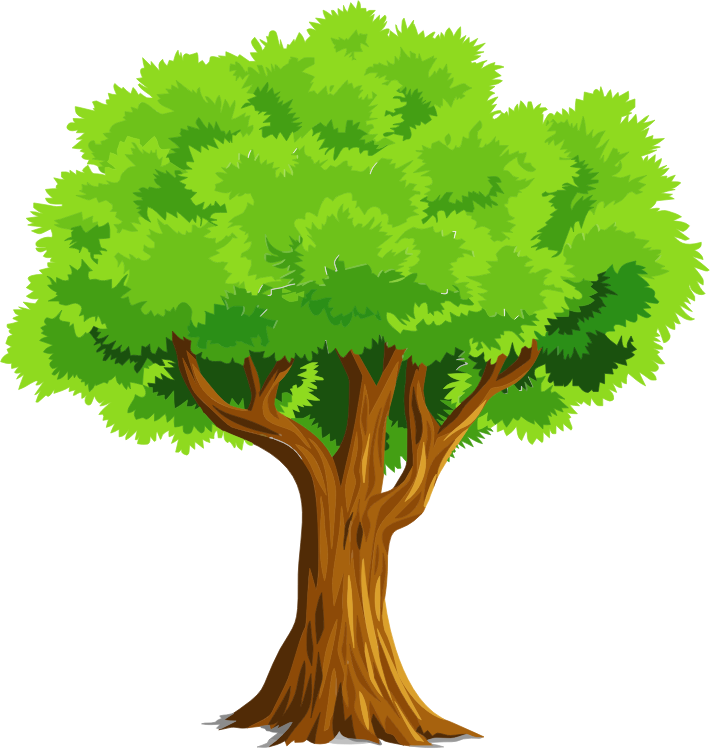 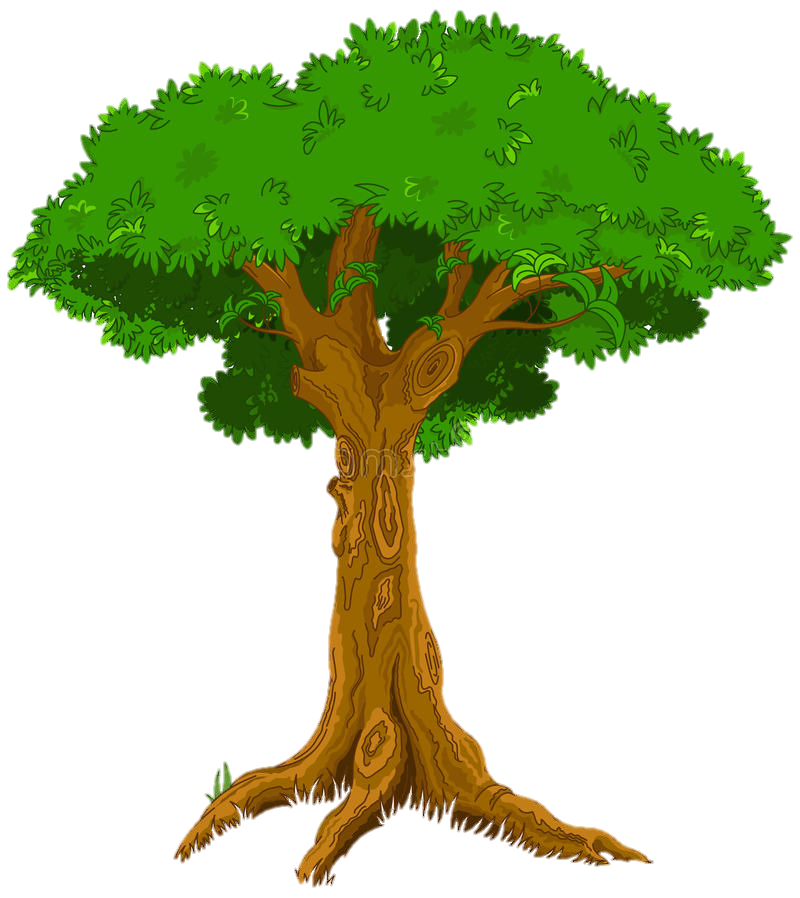 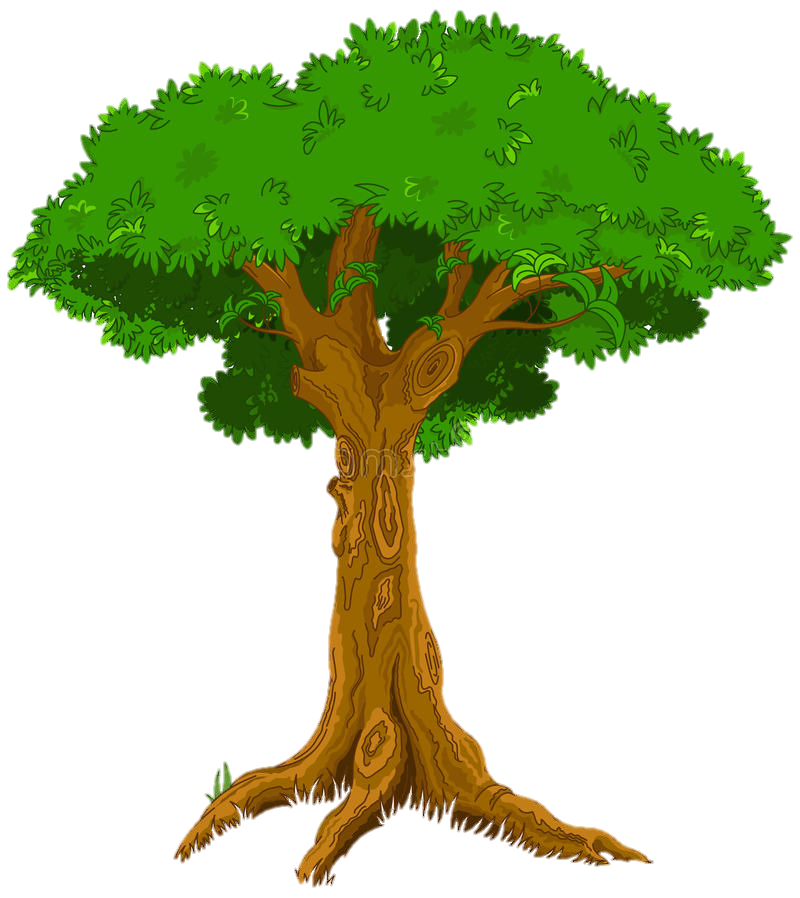 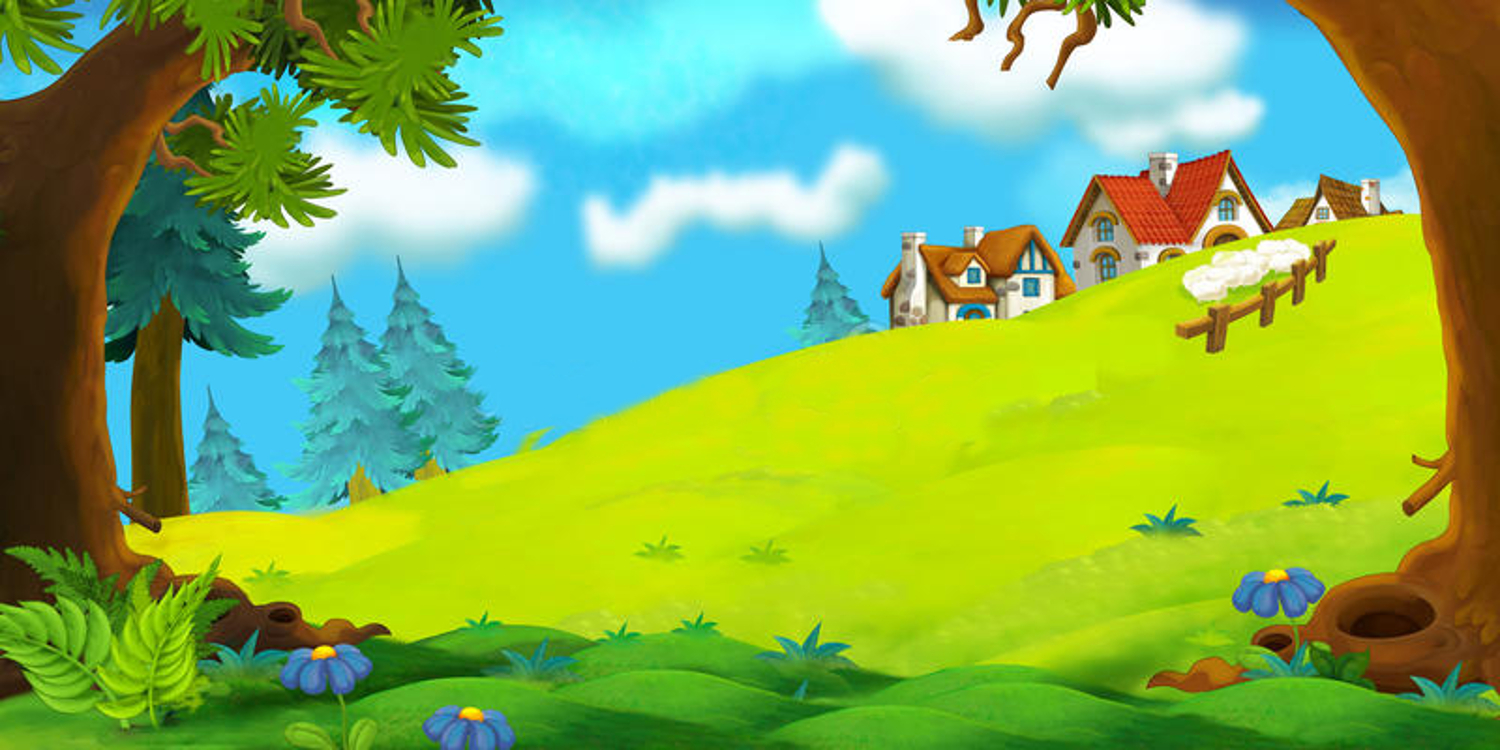 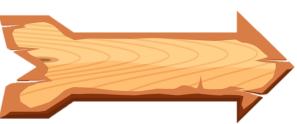 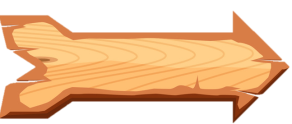 Khí hậu khác thời tiết ở đặc điểm là
C. Sự thay đổi nhiệt độ nhanh chóng trong một thời gian ngắn
B. Là các hiện tượng khí hậu bất thường như bão lụt, hạn hán
D. Sự ổn định của thời tiết trong một thời gian ngắn
A. Là sự lặp đi lặp lại tình hình thời tiết ở một địa phương trong thời gian dài
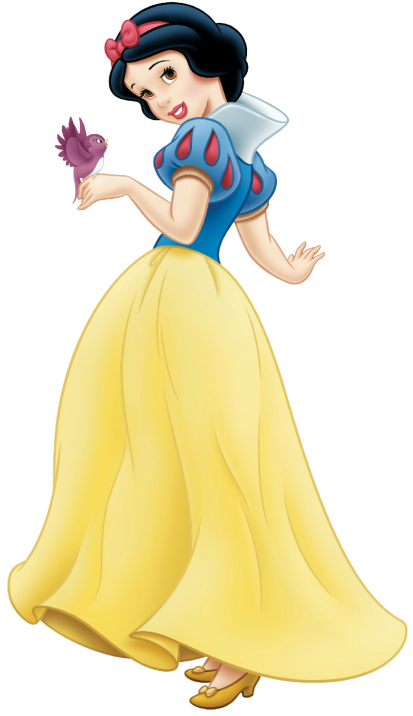 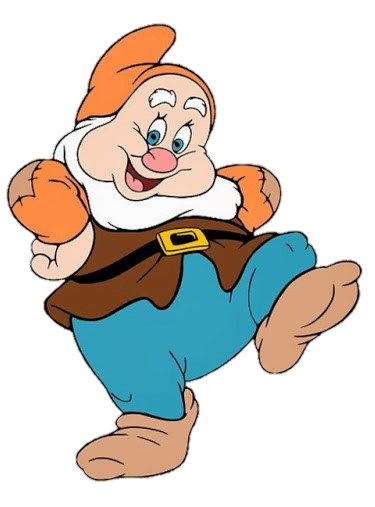 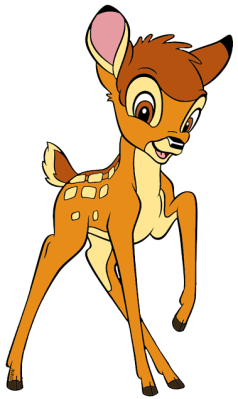 ĐÚNG RỒI
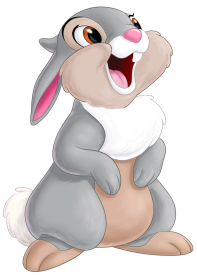 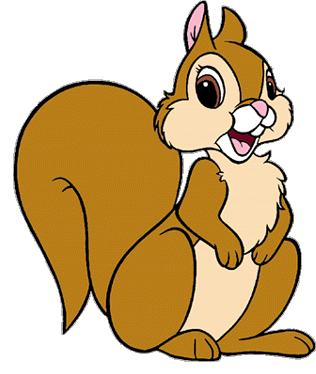 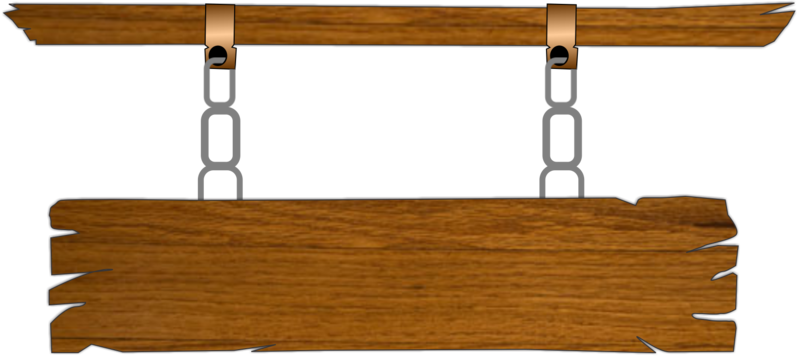 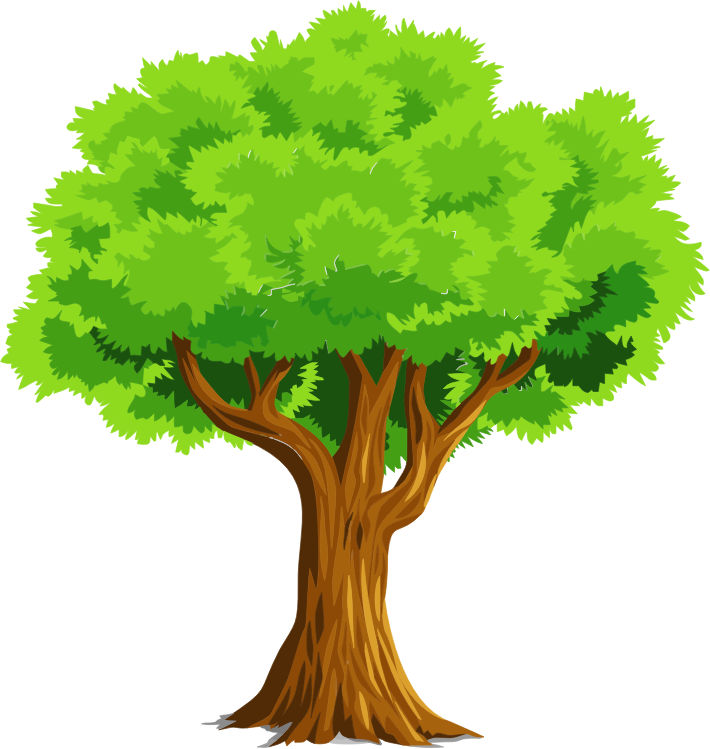 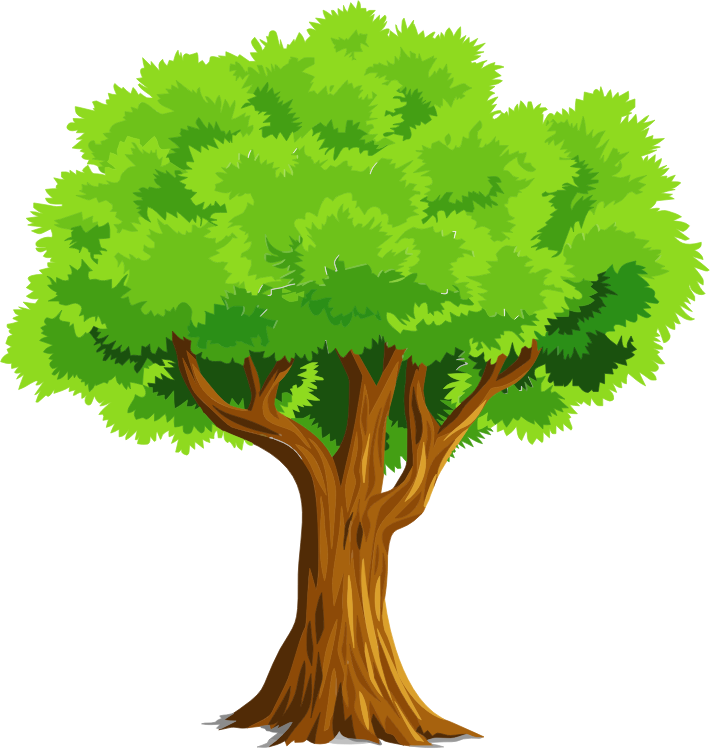 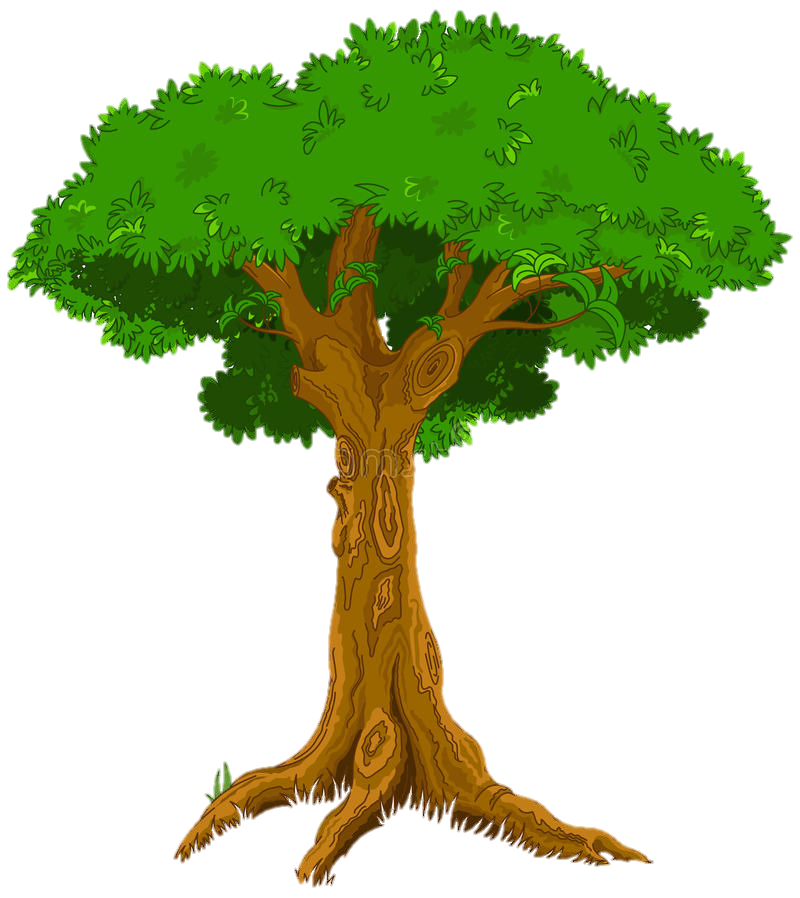 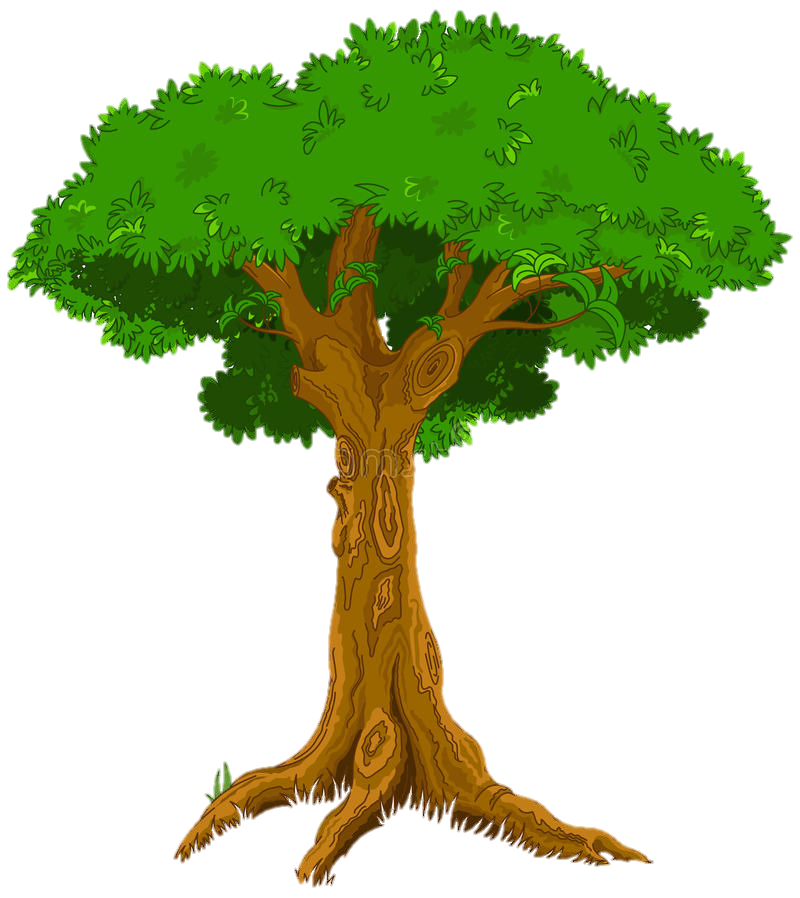 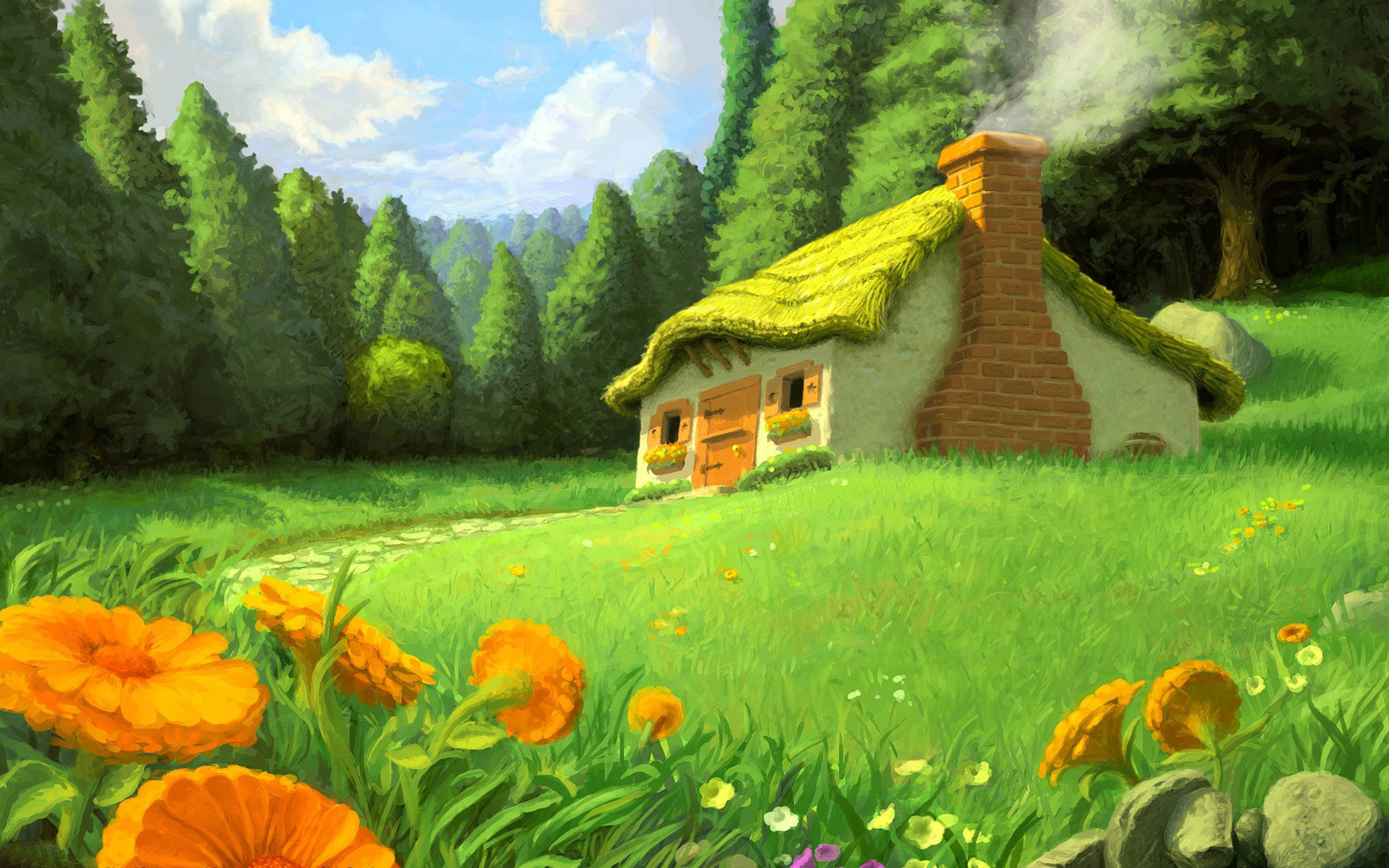 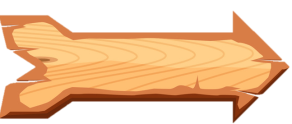 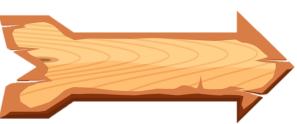 Thời tiết là hiện tượng khí tượng
A. Theo chu kì năm.
D. Luôn luôn thay đổi.
B. Lặp đi lặp lại mỗi ngày.
C. Ít thay đổi.
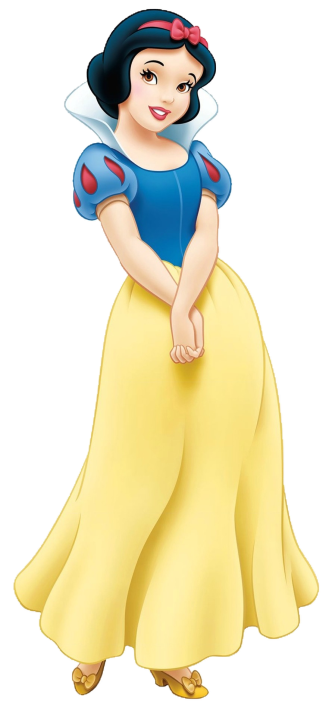 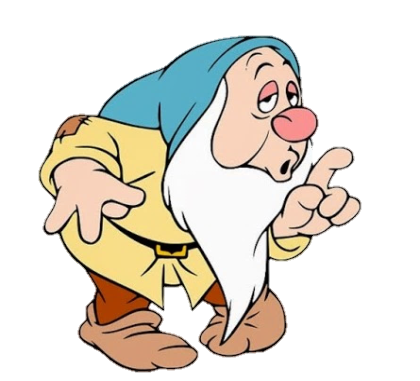 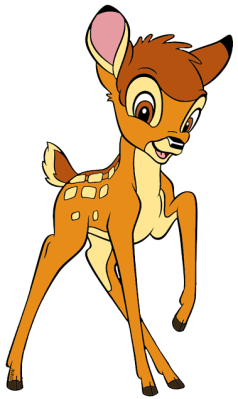 ĐÚNG RỒI
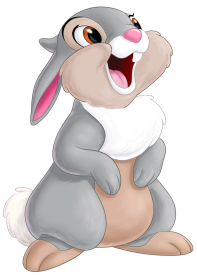 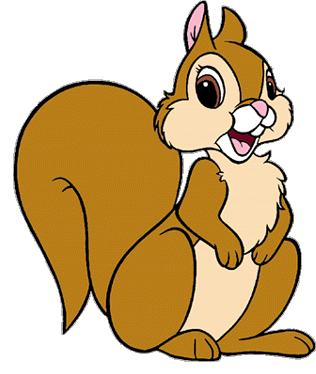 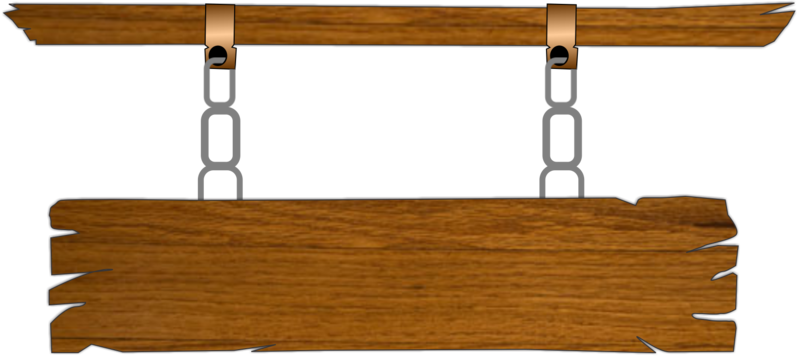 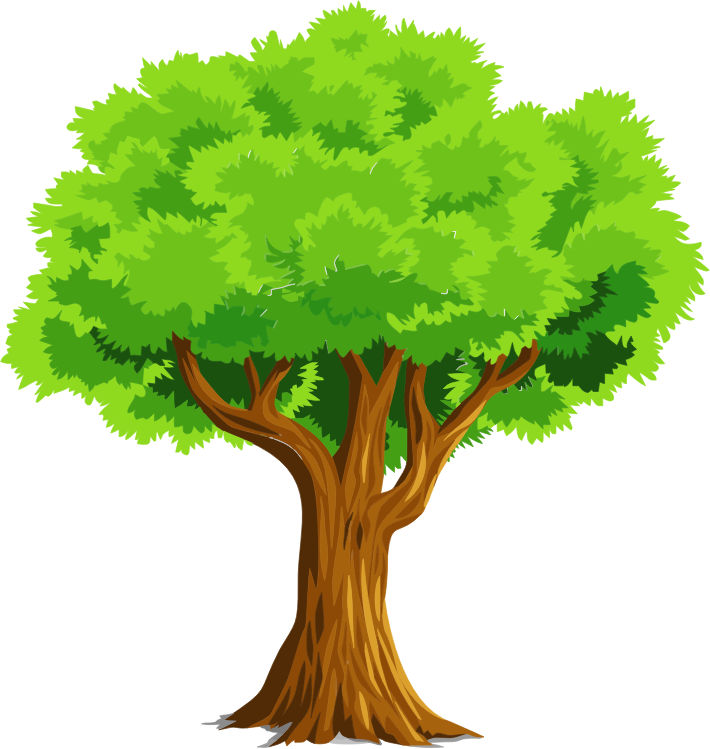 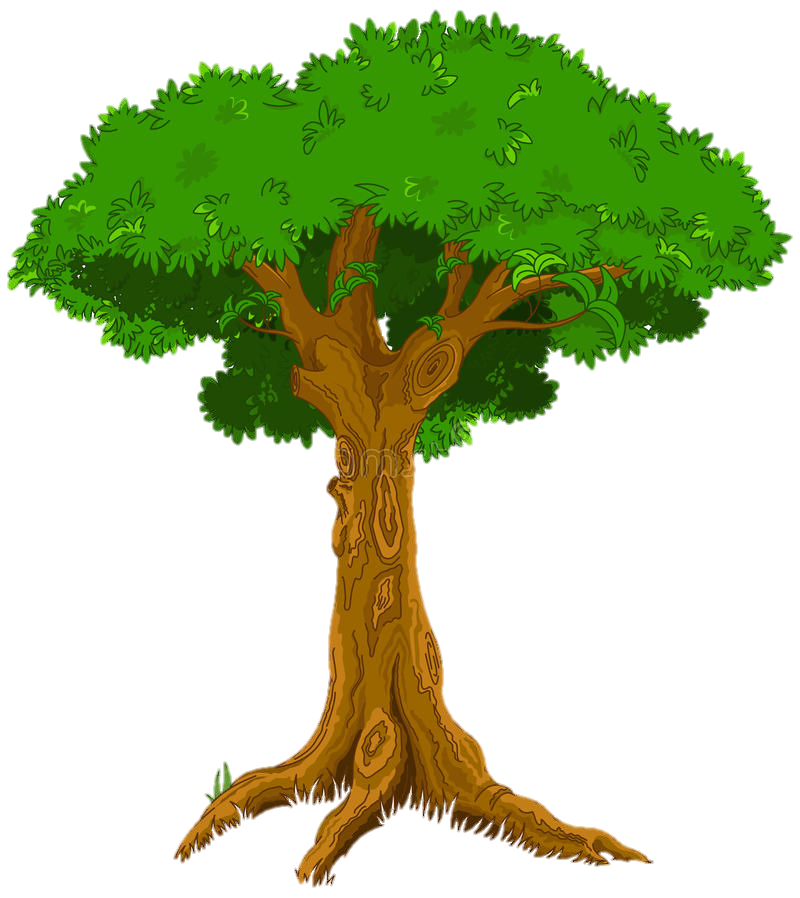 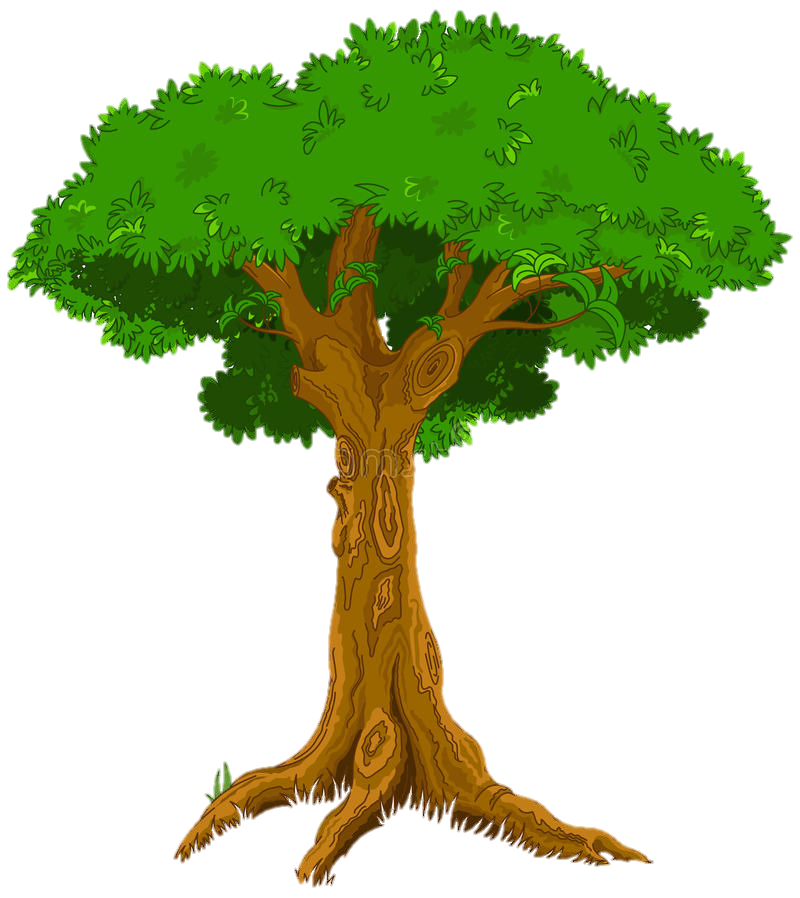 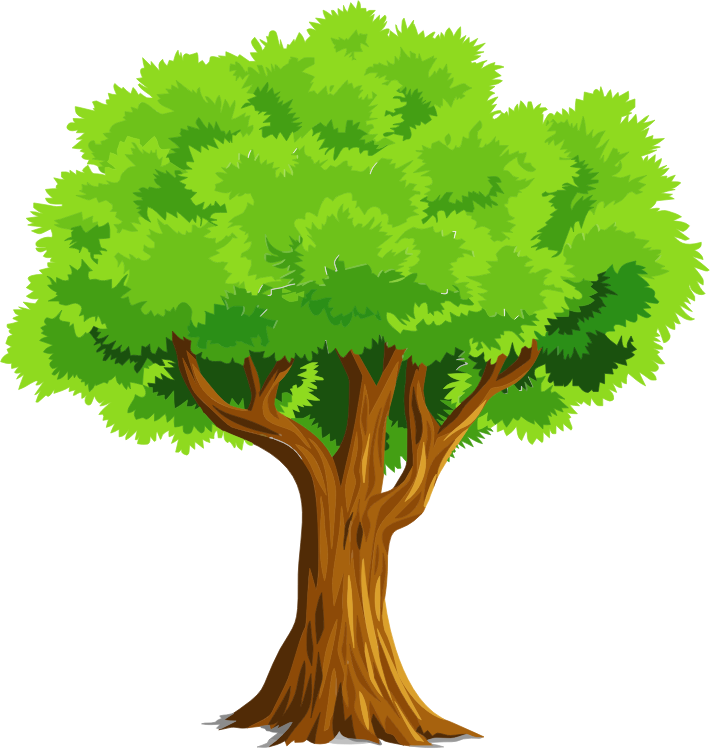 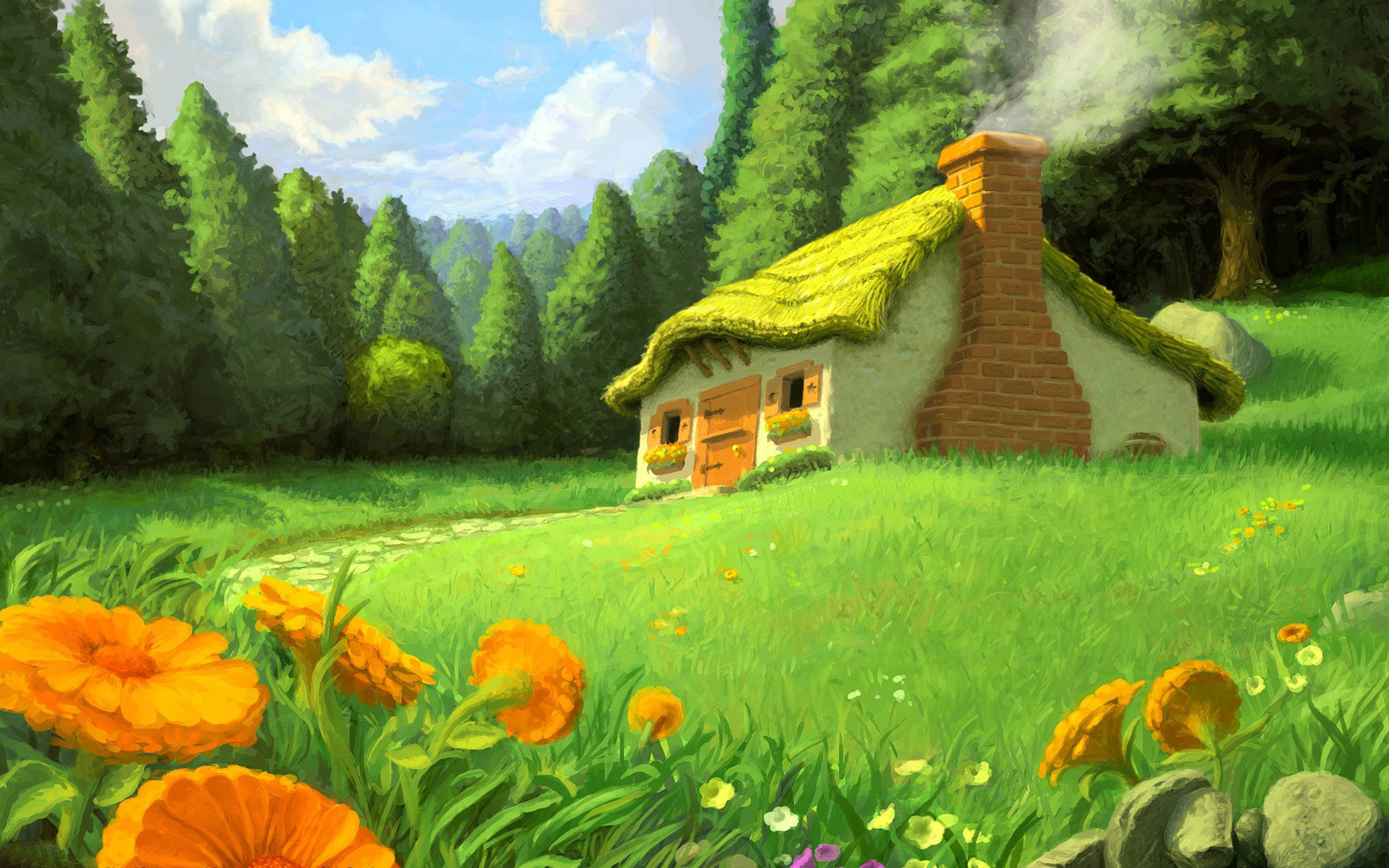 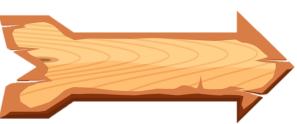 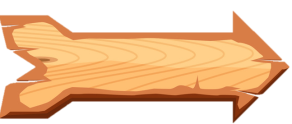 Các đới khí hậu trên Trái Đất là:
C. hai đới nóng, hai đới ôn hoà, một đới lạnh
A. một đới nóng, hai đới ôn hoà, một đới lạnh..
D. hai đới nóng, một đới ôn hoà, hai đới lạnh.
B. một đới nóng, hai đới ôn hoà, hai đới lạnh.
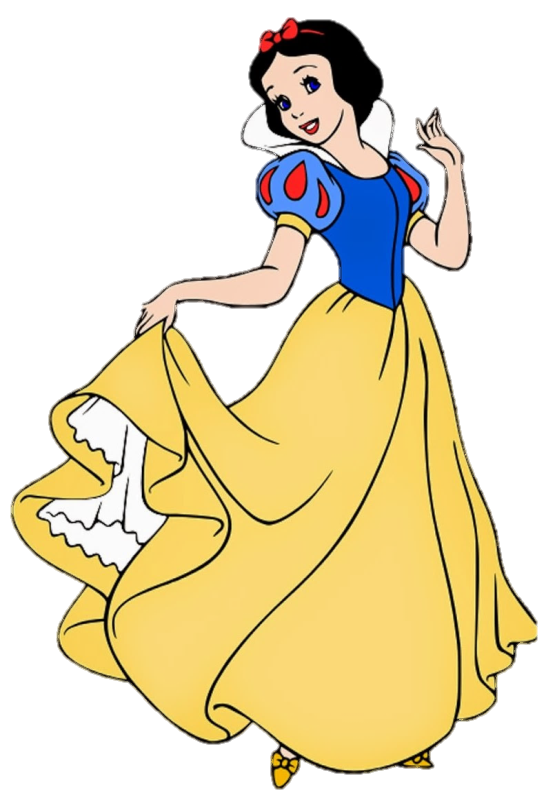 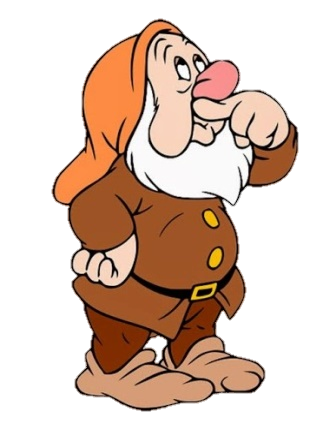 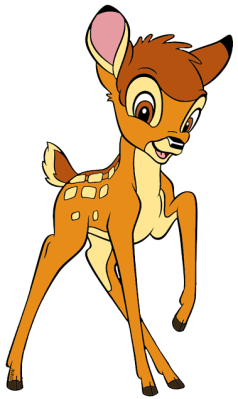 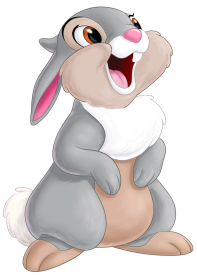 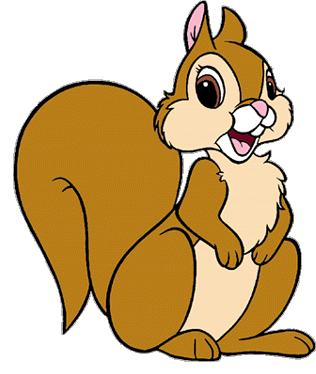 ĐÚNG RỒI
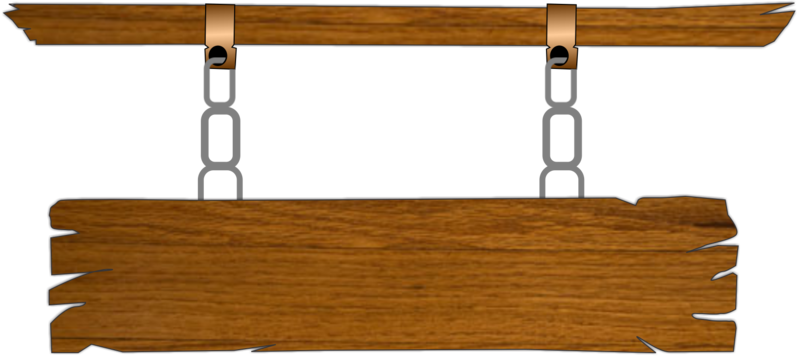 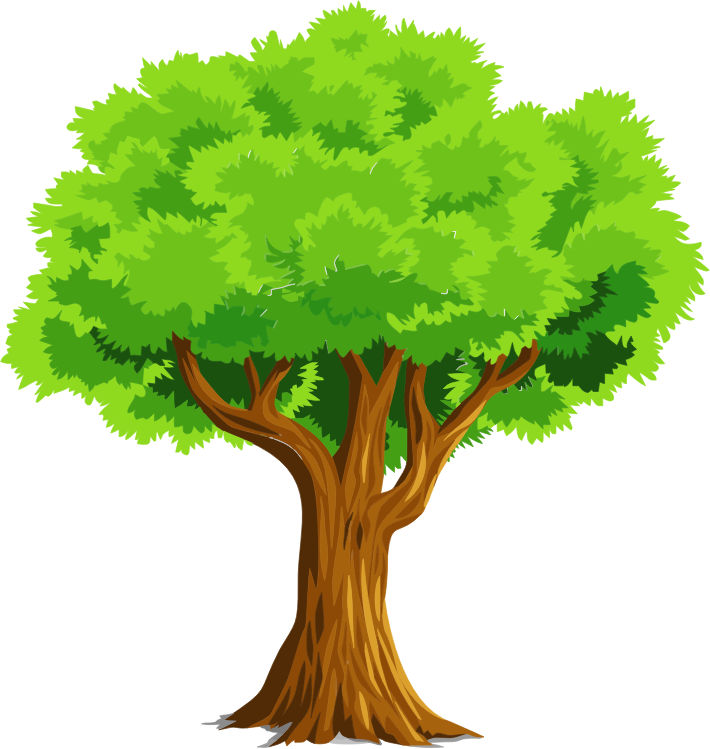 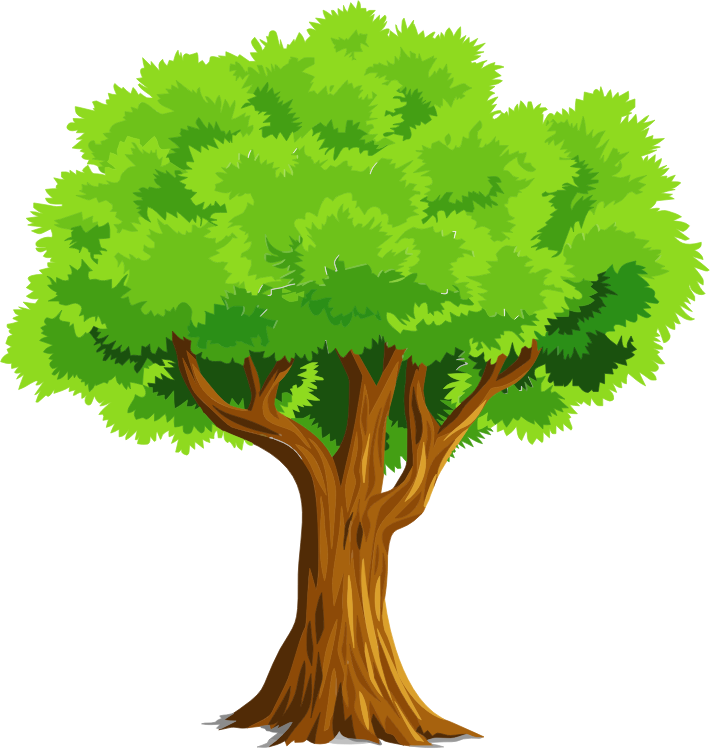 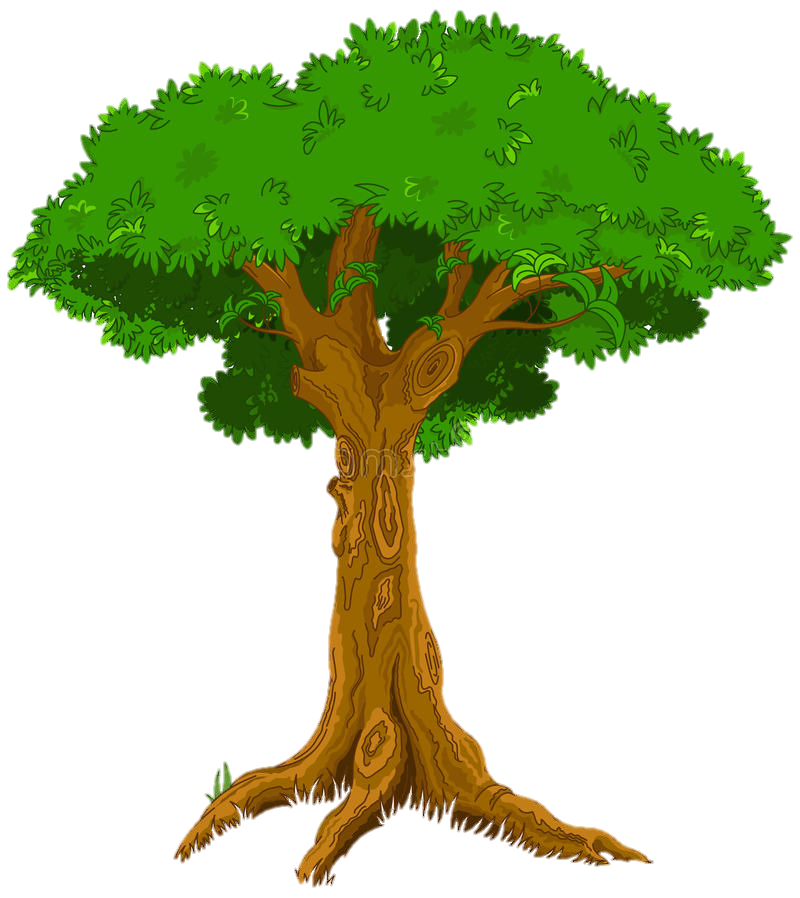 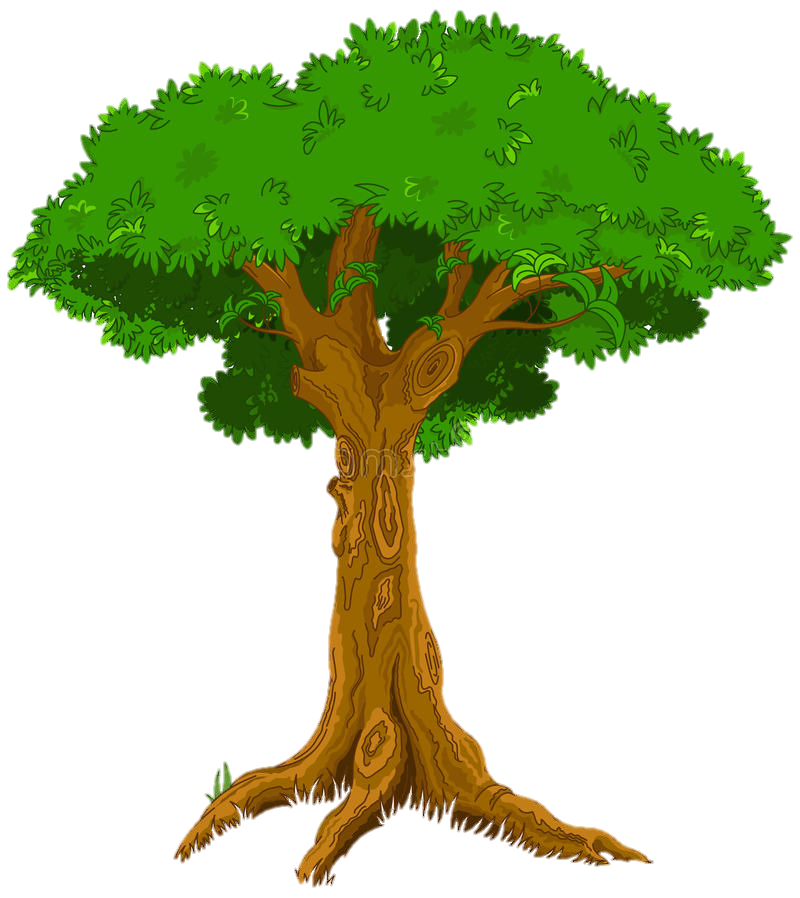 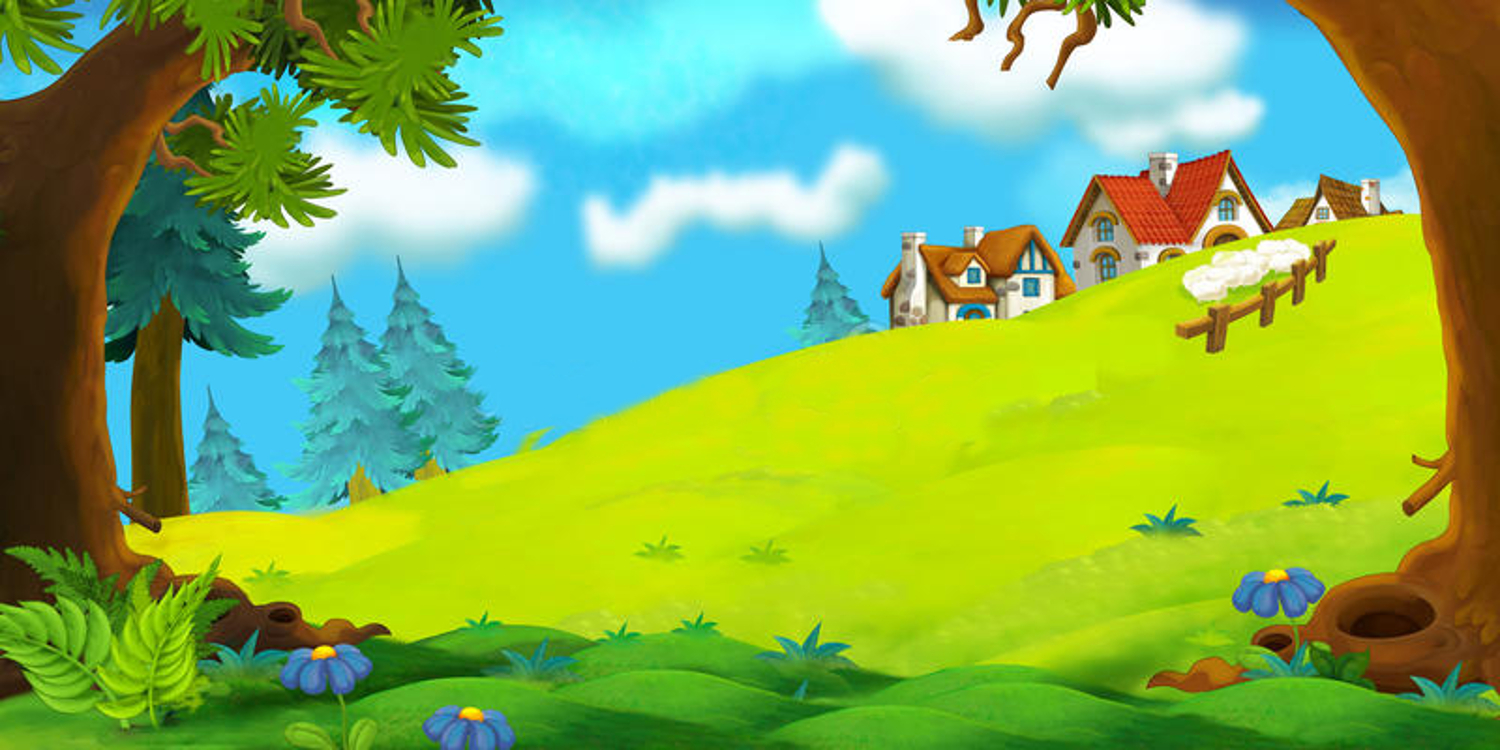 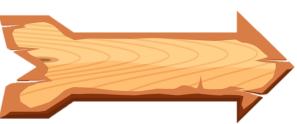 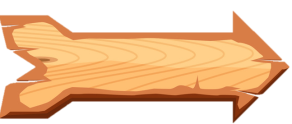 Đặc điểm nào sau đây không đúng với khí hậu đới nóng?
A. Có góc chiếu của ánh sáng mặt trời rất nhỏ.
B. Quanh năm nóng.
D. Có gió Mậu dịch thổi thường xuyên.
C. Lượng mưa trung bình năm từ 1.000 mm đến trên 2.000 mm.
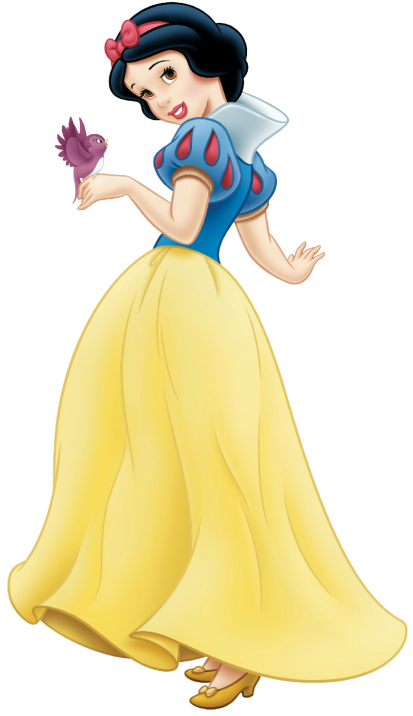 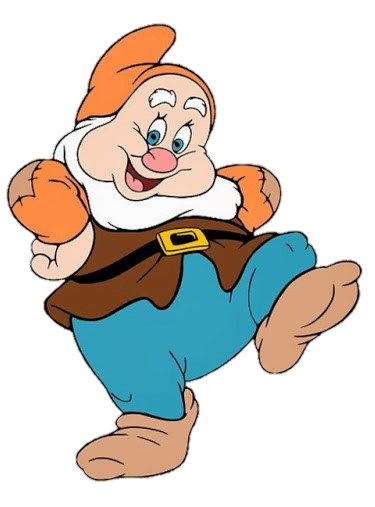 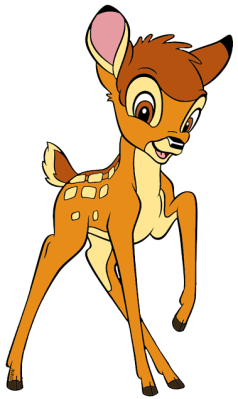 ĐÚNG RỒI
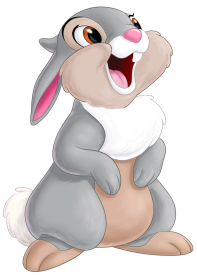 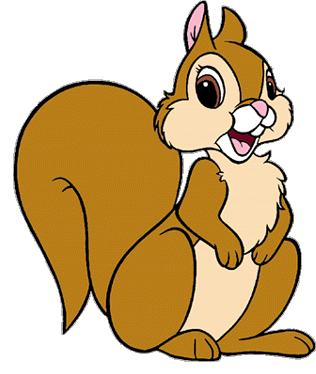